ДИЗАЙН МИСЛЕННЯ
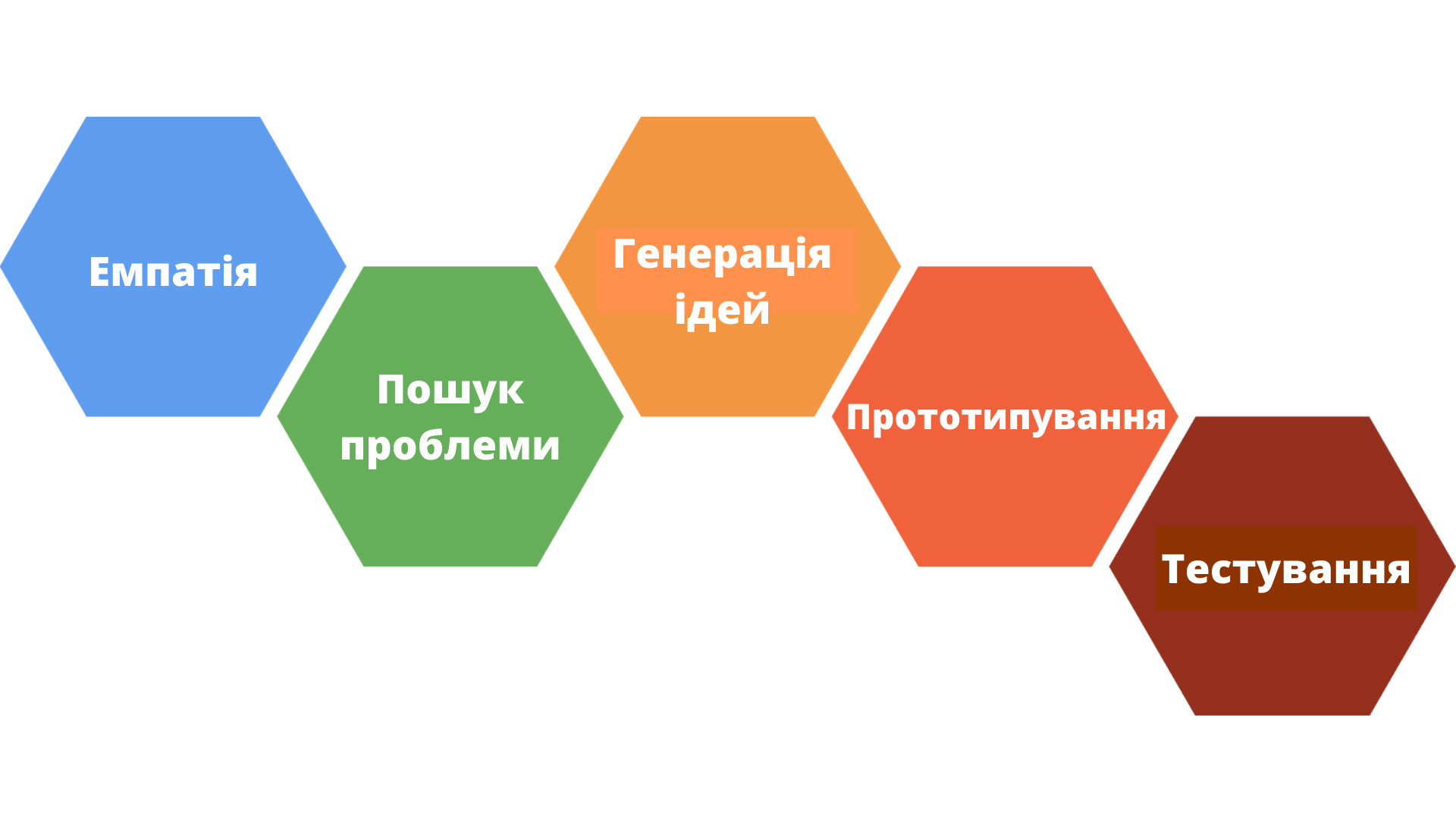 Історія: 
http://bydesign.platfor.ma/history-of-dt
Дизайн це не тільки як продукт виглядає та відчувається, 
це як він працює
(Стів Джобс)
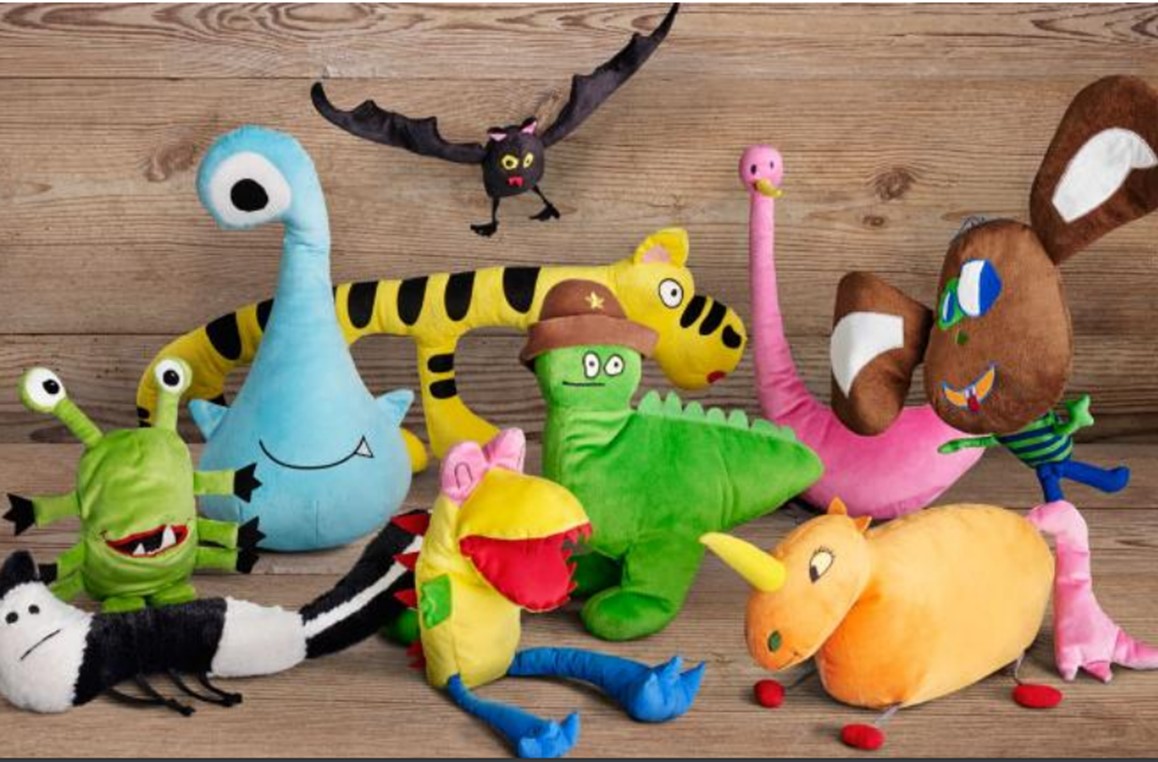 CASE STUDY
IKEA FAMILY
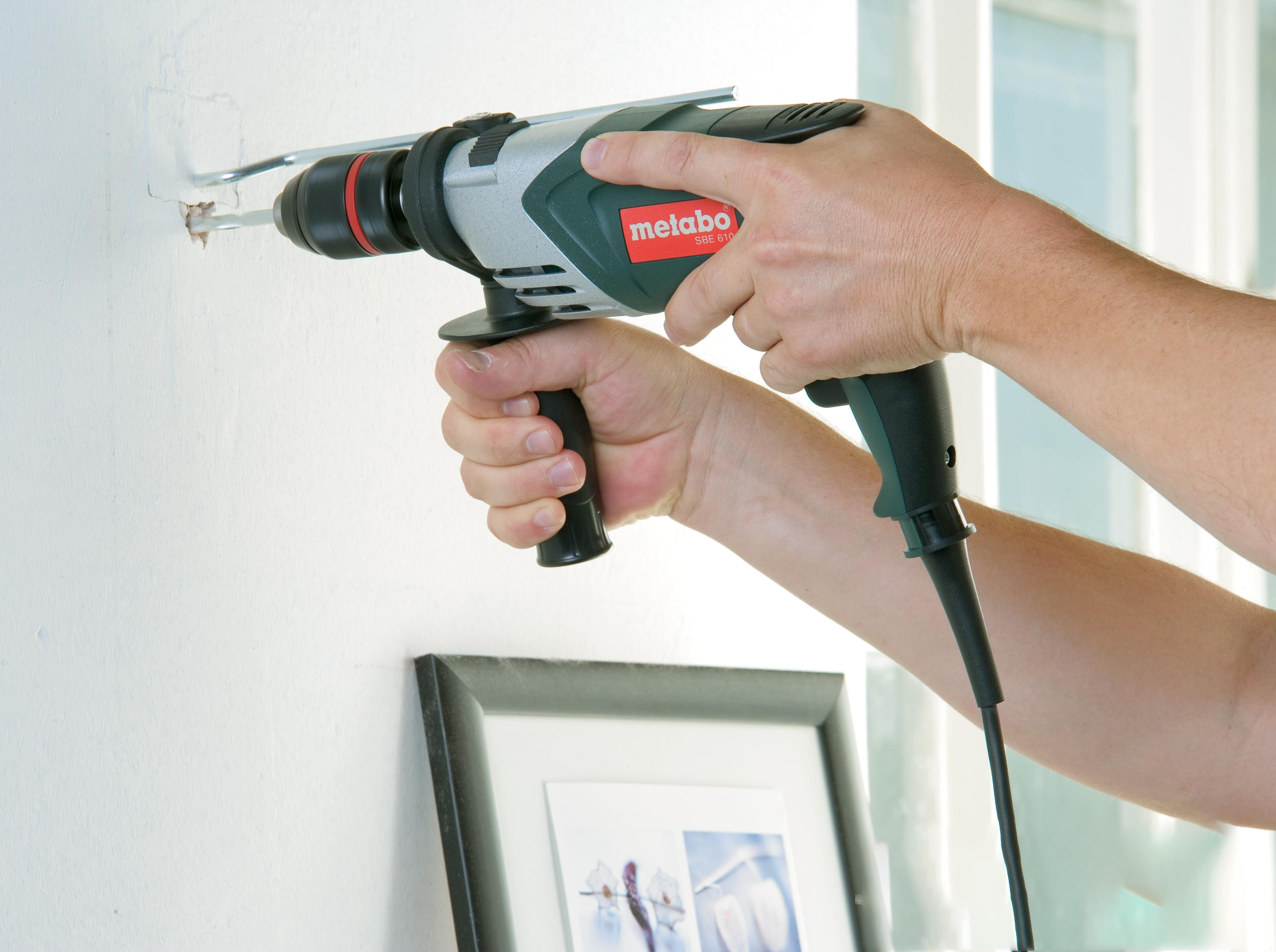 “Люди купують не           інструмент. Люди     купують отвір у стіні”
Ідеї = 5% успіху
Задачі = 95% успіху
5%
95%
Емпатія - це навичка, яка дозволяє вам по справжньому зрозуміти людей кому ви хочете допомогти
Емпатія - телепортація себе в тіло і розум клієнта
Методи побудови емпатії
Питання (інтерв`ю)
      (Гугл форми, SurveyMonkey, пости у ФБ)

Спостереження за покупками-трендами 
       та інтерпретація поведінки

3.   Зробити те, що робить клієнт своїми  
      руками

Залучати потенційного клієнта до розробки, спільні воркшопи і тд
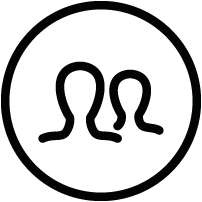 ПИТАННЯ
Коли в останній раз ви стикалися з цією проблемою?
Як ви її вирішили?
Чи часто ви стикаєтеся з цією проблемою?
Що вам сподобалося/не сподобалося в тому, як ви вирішили цю проблему?
Чому ви її вирішили саме так?
Скільки ви за це сплатили?
Яким способом ви сплатили?
Як ви дізналися про таке рішення проблеми?
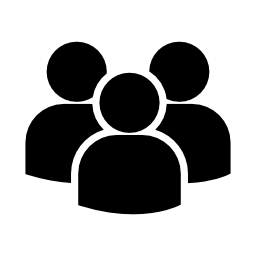 3-4 ЛЮДИНИ НА КОМАНДУ!
12
Стадія дослідження – факти
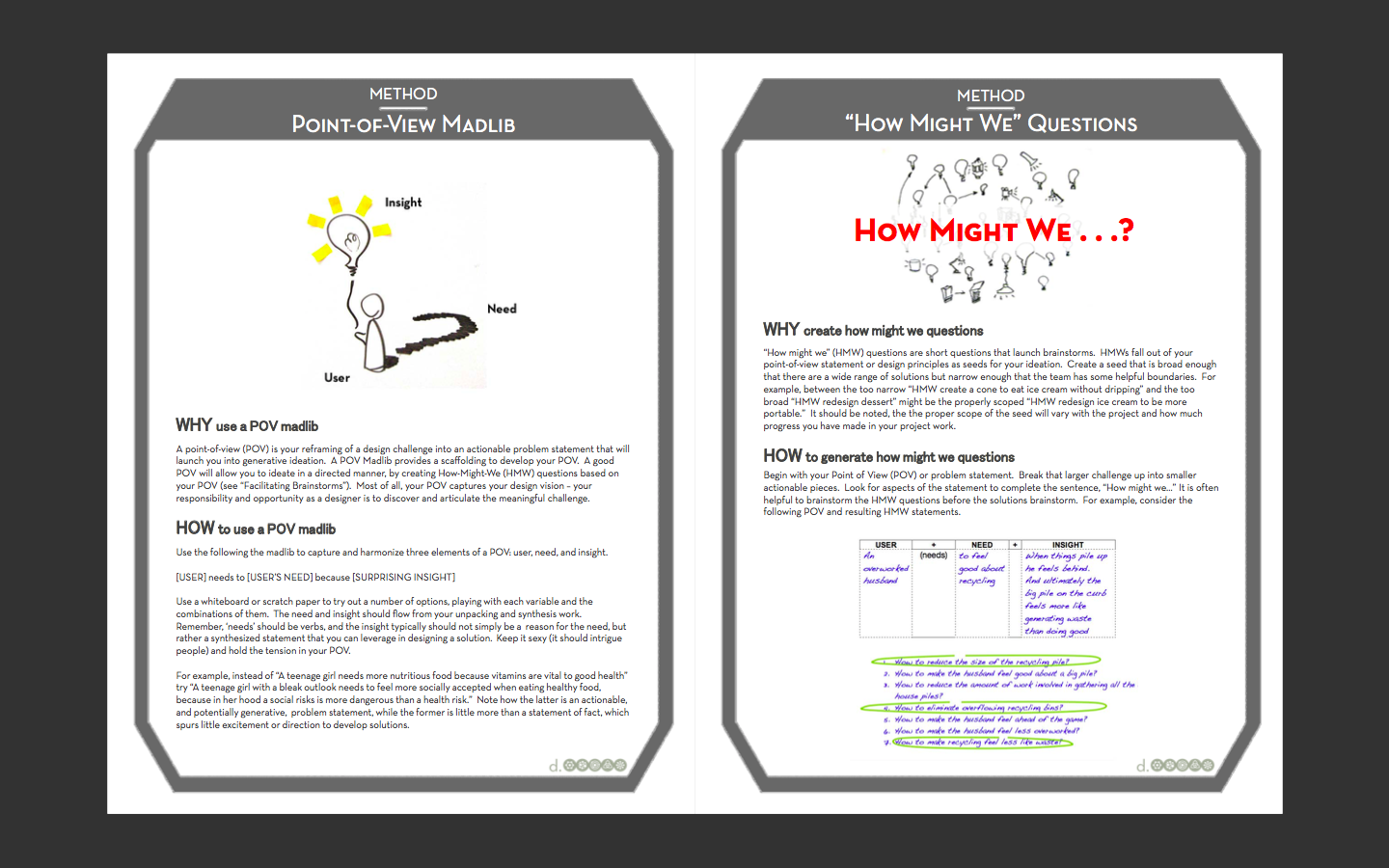 ЯК САМЕ МИ…?
HOW MIGHT WE…?
ПРИКЛАД
Чоловік не встигає бачитись зі своїми дітьми через роботу.
Як саме ми можемо забезпечити присутність його дітей на роботі під час обідньої перерви або скоротити час добирання до роботи? 
Як саме ми можемо забезпечити коротший робочий день?
Як саме ми можемо забезпечити триваліші вихідні?
Як саме ми можемо мотивувати керівництво не затримувати працівників на роботі?
15
ПРИКЛАД
Подорожі зазвичай дуже втомлюючі
Як саме ми можемо зробити очікування перед відправкою найбільш  захоплюючою частиною поїздки?
Як саме ми можемо максимально скоротити час очікування в аеропорті чи на вокзалі?
Як саме ми можемо гарантувати, що маленькі діти не будуть псувати враження від поїздки?
Як саме ми можемо «нейтралізувати» особливо активних дітей?
Як саме ми можемо гарантувати, що в поїздку не забудемо взяти щось важливе?
Як саме ми можемо забезпечити безпеку пасажирів та персоналу?
16
Стадія генерування ідей
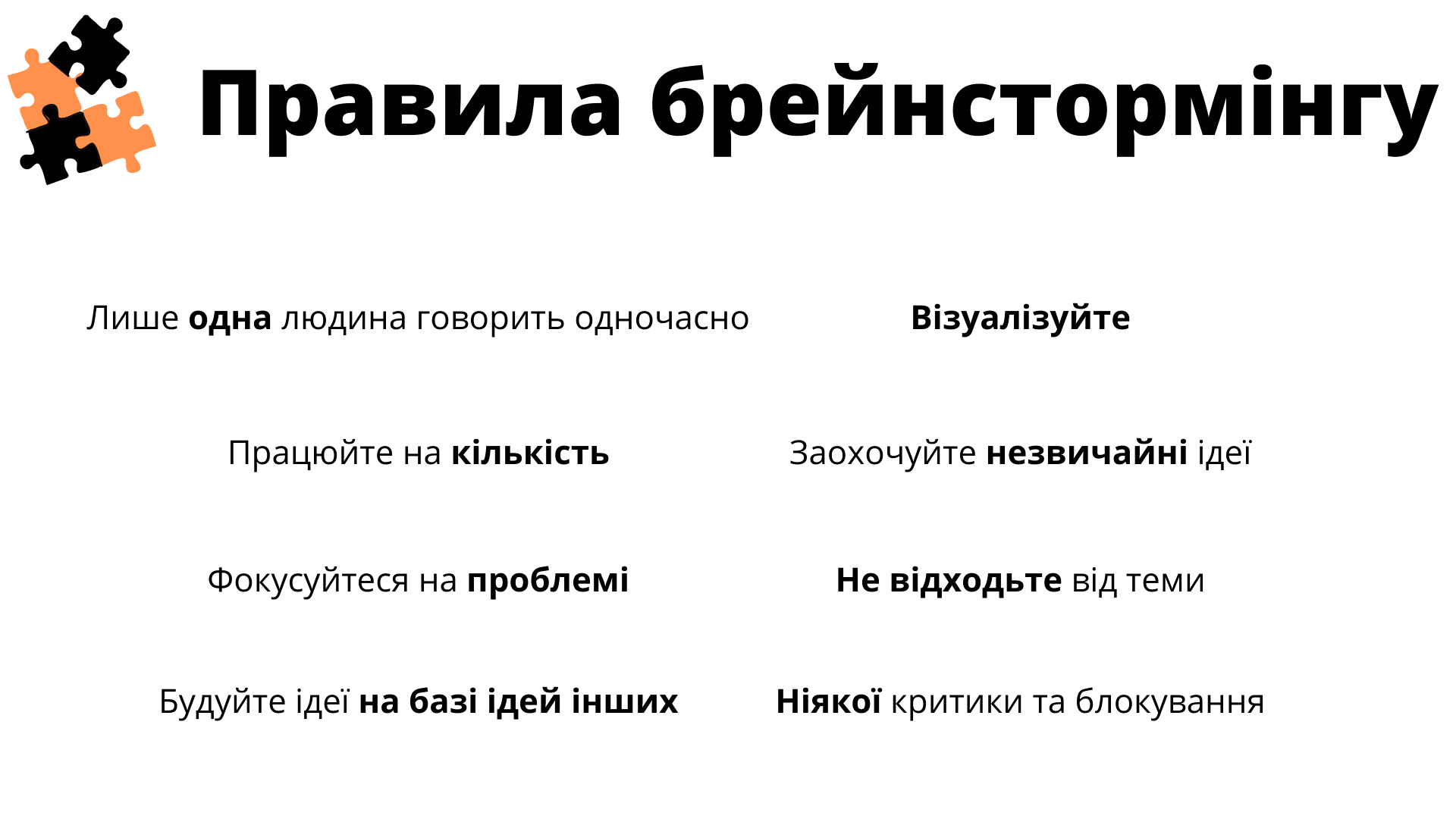 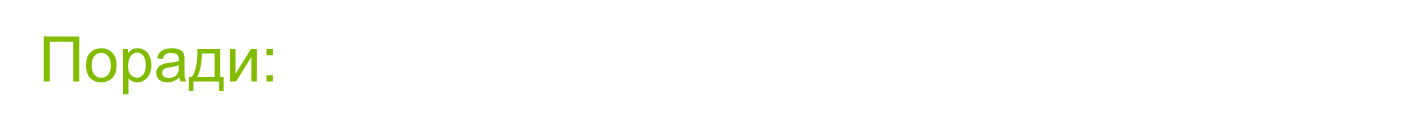 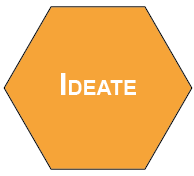 Копіюйте найкращі практики та ідеї
Швидко прототипуйте ідеї та беріть зворотній зв’язок від клієнтів



Доповнюйте ваш продукт ідеями, які відрізняють вас від конкурентів
P.S.: не закохуйтесь в свої ідеї, інакше ризикуєте не побачити очевидні речі
Стадія прототипування
Вчитися. 
Якщо зображення – це тисяча слів, то прототип – це мільйон зображень.

Вирішувати непорозуміння. Прототипування це потужний інструмент, 
який може позбавити вас від міскомунікації та невідповідностей.
Спосіб почати розмову. Немає кращого способу заговорити з людиною,
ніж продемонструвати прототип.
Півотнутися швидко і дешево. Створення швидких та простих прототипів дозволяє вам протестувати свою ідею без інвестування в неї великої кількості часу та грошей.
21
Почніть . Навіть якщо ви не впевнені, що саме ви будете робити, процес збору матеріалів може наштовхнути вас на думку.

Не витрачайте багато часу на один прототип. Рухайтесь далі і не дозволяйте собі закохуватись в конкретний прототип.
Прототипуйте, пам’ятаючи про користувача. Що ви хочете протестувати цим прототипом? Яку реакцію ви очікуєте? 

Ідентифікуйте KPI. Зрозумійте, що саме ви тестуєте своїм прототипом Прототип має давати вам відповідь на конкретне запитання.
22